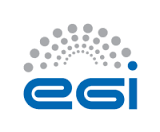 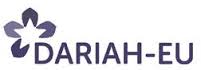 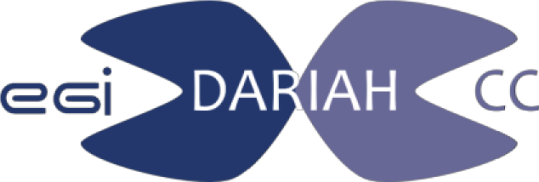 EGI DARIAH 
Competence Centre
Web-meeting 12
Davor Davidović
Ruđer Bošković Institute, Croatia
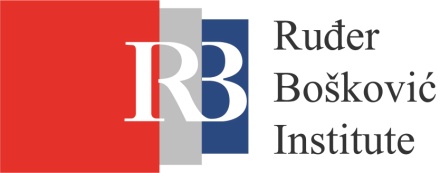 [Speaker Notes: I would like to thank you all for coming, my name is Davor, I will be a activity coordinator for DARIAH CC (together with prof Karolj Skala),
I’m a postdoctoral researcher at Ruđer Bošković Institute]
Agenda
Cloud resources
Status of the demonstrators and services
DARIAH portal status
User invol.&sust. plan
Upcoming events
FedCloud resources
SZTAKI
System admin? Status?
IRB
Still pending
GWDG → 
Status?
DARIAH portal status
Portal: https://dariah-guse.lpds.sztaki.hu/  
Problem with sign-in
Error code received
DARIAH CC wiki
Re-organized as central point for all DARIAH CC services and tools provided
Need to populate with texts!
Bavarian dialects and gLibrary ready to go?
Status of demonstrators and services
CDSTAR development status
Status of the OCR development?
Will be delivered on time (planned for July 2016)
glibrary (Bavarian dialects)
Running on INFN-Catania
Bavarian dialects repository → finished
Tester: http://csgf.egi.eu/sade 
Download:  https://github.com/csgf/sade-portlet
Next step: install portlet in WS-PGRADE
Data publicly open, no auth?
User invol. & sustainability plan
The second version is available here
All partners should have read it and comment by 15.06.2016
Comments from Andrea Scharnhorst (DANS)
DANS-EASY repository solution?
Data Seal of Approval (DSA)?
Add Bavarian Dialects description (page 8). Fill-in the table
Dissemination – upcoming events
Digital Humanities 2016 (http://dh2016.adho.org/cfp/)
Poster presentation
EURALEX 2016 (http://euralex2016.tsu.ge/ )
Short paper submitted
Poster + workshop 
DI4R 28-30.09.2016 (Krakow)
Presentation: “EGI FedCloud in Digital Humanities”
Session → “Serving the 99% of users”
Poster submission deadline: 20th July 2016
Dissemination
Other conferences/events of interest:
New Trends in Digital Humanities (TEEM'16)
Track of the Fourth Technological Ecosystems for Enhancing Multiculturality Conference, TEEM'16
Paper submission: July 15th 2016,
Conference: Nov 2-4, 2016, Salamanca, Spain
Other conferences/events?
Anyone participating at Summer Hackfest in Catania?
DI4R
DI4R - Challenges facing users and service providers (28-30 Sep 2016, Krakow, Poland)
Single presentation, requires:
1200 words (2 pages)
Clear description what has been done so far + plans until first half of 2017
Author names, five keywords, speaker names, speaker’s biographies
Full written paper?
Target audience?
Benefit for the audience?